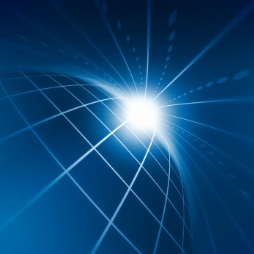 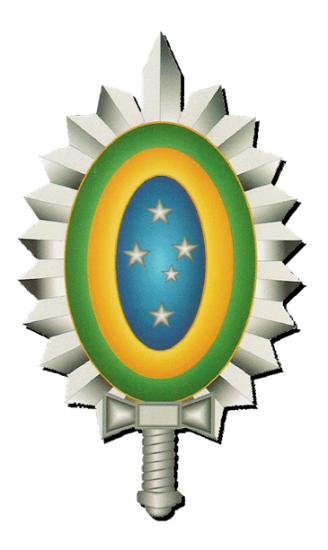 ÉTICA E MODERNIDADE
27 de outubro de 2021
1440
OBJETIVOS
Compreender a importância da Ética no contexto da sociedade moderna.

 Compreender a Ética Pública e a Ética Militar como essenciais ao funcionamento das Instituições Nacionais.

 Aplicar os princípios éticos na vida pessoal e profissional.
2/15
SUMÁRIO
Tradições éticas do Ocidente.
 Ética e vida em sociedade.
 Atualidades.
 Debates
3/15
TRADIÇÕES ÉTICAS DO OCIDENTE
Ética da Virtude (Aretologia)
 Ética Cristã
 Ética do Dever (Deontologia)
 Ética Utilitarista (dos resultados)
4/15
ÉTICA e MORAL
4/15
A MATRIZ GREGA
Tradição Grega  O bem individual confunde-se com o bem comum  O Império da Lei.

 Sofistas  (Função da decadência grega) Relativismo moral  Supremacia da forma do argumento sobre a essência  Demagogia.

 Sócrates  Basta ao homem conhecer o Bem para praticá-lo (reação aos sofistas).

 Platão  A utopia da sociedade ideal  mundo das ideias é o mundo real  Mito da Caverna  A Lei molda a Realidade.

 Aristóteles  O caminho do meio  A Realidade molda a Lei.
4/15
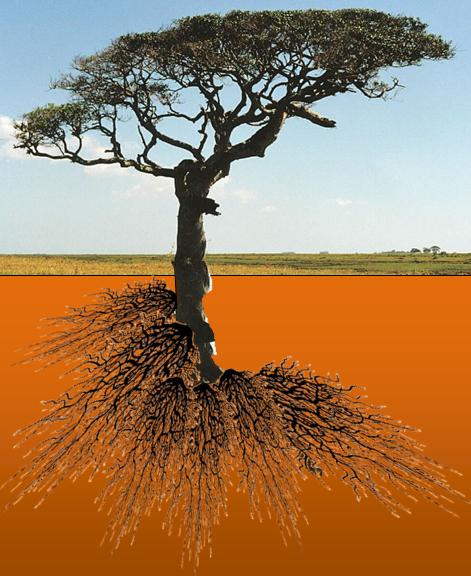 19/20
ÉTICA DA VIRTUDE (ARETOLOGIA)
Sócrates, Platão, Aristóteles.
 Princípios e Valores.
 Importante não é o resultado, mas a ação.
 Culto de exemplos e tradições.
 Os fins não justificam os meios.
 Caráter e Virtudes aprendidos  ética evolutiva.
 Em que devo me tornar?
4/15
ÉTICA CRISTÃ
Santo Agostinho, Sto Tomás de Aquino.
 Confunde-se, em grande parte, com a Ética da Virtude.
Exemplos a serem seguidos: Jesus Cristo e os santos da Igreja.
Qual é a vontade de Deus?
ÉTICA DO DEVER (DEONTOLOGIA)
Immanuel Kant.
 Princípios:
 Universalidade (Imperativo    Categórico).
 Finalidade.
 Autonomia.
 O Dever Moral como um fim em si mesmo.
 Os fins nunca justificam os meios.
 Caráter e Virtudes inatos  ética não evolutiva.
Que devo fazer?
4/15
ÉTICA UTILITARISTA
David Hume, Jeremy Bentham, John Stuart Mill.
 O maior bem para o maior número de pessoas.
 Foco no resultado – os fins justificam os meios.
 Que desejo alcançar?
4/15
4 PERGUNTAS PARA REFLEXÃO
Em que devo me tornar?
 Qual é a vontade de Deus?
 Que devo fazer?
 Que desejo alcançar?
4/15
ÉTICA MILITAR
O ESTADO NACIONAL
Finalidades

 Positivas (Agências Civis):
 Facilitar a obtenção de meios de subsistência
 Propiciar o progresso individual
 Aumentar o bem-estar próprio e dos descendentes

 Negativas (Forças Armadas):
 Manter a Segurança e a Integridade do território 
 Proteger os cidadãos e a propriedade
O CONTRATO SOCIAL
4/15
ÉTICA MILITAR
B

A

S

E

S
Hierarquia

Disciplina

Princípio da Autoridade (i)

Tradição
ÉTICA MILITAR
CODIFICAÇÃO

 Constituição, Art. 142
 Constituição, Art. 37
 Estatuto dos Militares
 Compromisso à Bandeira
7/15
ÉTICA MILITAR
Princípios básicos:
1. Respeitar a dignidade do ser humano.
2. Servir à Pátria antes de servir a si próprio.
3. Seguir somente os bons exemplos.
4. Não cumprir ordens ilegais.
11/15
ÉTICA MILITAR
PILARES ÉTICOS:
1. Sentimento do Dever  Eu no espelho
2. Honra Pessoal  Eu Cidadão x Sociedade
3. Pundonor Militar  Eu Mil x Instituição
4. Decoro da Classe  Eu Mil x Sociedade
11/15
ÉTICA MILITAR
“Todos os militares brasileiros temos uma religião comum: a Religião do Exemplo.”
Aretologia (1)
 “Cumpre teu dever, aconteça o que acontecer.”
Deontologia (2)
 “Na guerra, não há substituto para a vitória.”
Utilitarismo (3)

(1) + (2) + (3) = Ética Militar (Realismo Conservador)
[Speaker Notes: +]
ÉTICA MODERNA
4/15
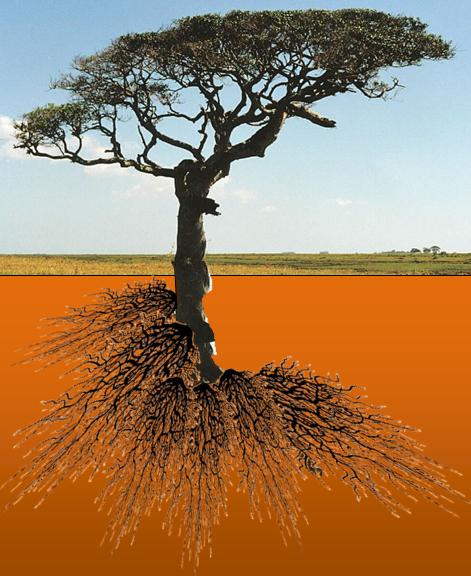 Ética da Personalidade
Ética Militar
Ética do Caráter
Ética do Ocidente
Ética do Dever
Ética dos Resultados
Ética Cristã
Ética da Virtude
19/20
ÉTICA DO CARÁTER
“ÉTICA” DA 
PERSONALIDADE
Coragem
Modéstia
Fidelidade
Justiça
Humildade
Paciência
Temperança
Simplicidade
Lei daColheita
Regra de Ouro
Integridade
Utilitarismo desvirtuado
Egoísmo
Egocentrismo
Crueldade
Culto da imagem
Fingir interesse nos outros
Parecer sem ser
Lei de Gerson
Como fazer amigos e         influenciar pessoas
Lei da Colheita invertida
Você pode... Só não pode....
A CRISE QUE VIVEMOS
ORIGEM: MUDANÇA DE VISÕES DE MUNDO
 Espiritualidade  Materialismo
 Meritocracia  Coitadismo
 Responsabilidade  Liberdade
 Altruísmo  Egoísmo
 Deveres  Direitos
NOVOS BÁRBAROS?
Dissolução social
 Anarquia
 Ascensão de uma “nova ordem”
 Anomia
 Fim da Civilização Cristã Ocidental?
UMA POSSÍVEL SOLUÇÃO
1440
COMO FAZER?
Resgatar a Ética do Caráter (Ser, mesmo sem parecer).
 Resgatar os Princípios.
 Construir Valores tendo os Princípios como base.
15/20
O PAPEL DA FAMÍLIA
1440
Comportamento
Perceptível
Não perceptível
Atitudes
Crenças
18/20
COMO FAZER?
1440
“Há quem diga que construir cidadãos hoje é impossível; são os que ignoram que isso se faz através de exemplos de vida.
	“Pais íntegros encorajam os filhos a seguir seus passos, não mentem, não mudam regras de acordo com as conveniências, não adaptam nem transigem com seus valores, porque sabem que é a integridade dos pais que alicerça a identidade das novas gerações.”
Tania Zagury (filósofa e escritora)
Publicado no jornal O Globo em 26/10/2016
18/20
LIBERDADE e RESPONSABILIDADE
O DEVER DE SER EXEMPLO
HIERARQUIA
T
E
M
P
O
RESPONSABILIDADE
LIBERDADE
determinismo
ESCOLA PREPARATÓRIA E TÁTICA DE RIO PARDO
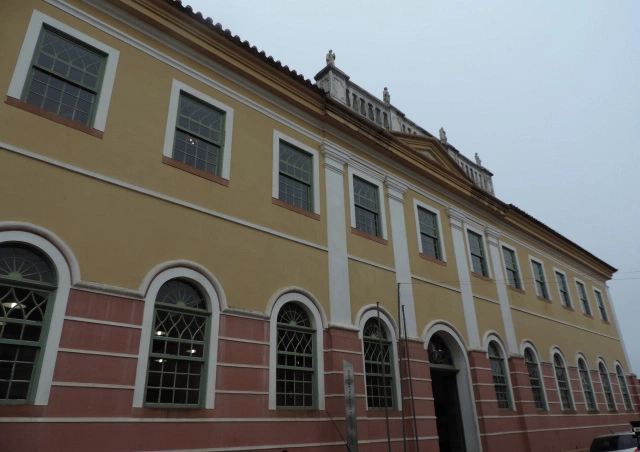 EPTRP
21/22
19/20
“Uma geração passa, outra lhe sucede, a Pátria continua. Traba-lhemos pelo seu en-grandecimento!”
19/20
O QUE DEVEMOS EVITAR...
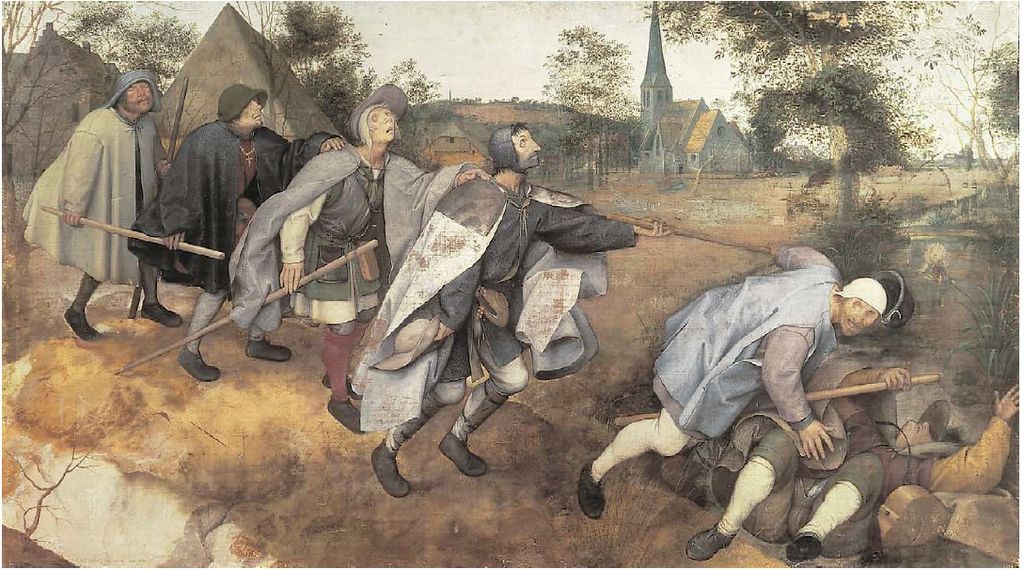 19/20
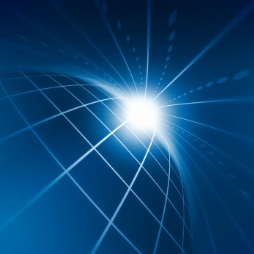 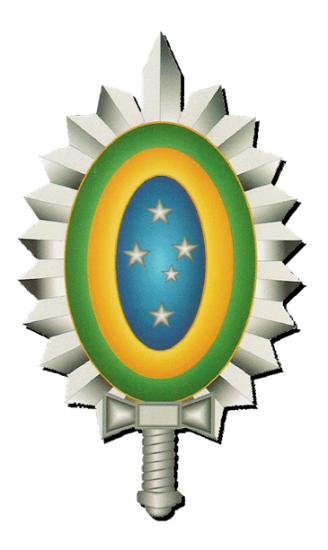 MUITO OBRIGADO!
Salve o Ministério da Defesa!